PAST   SIMPLE   TENSE
прошедшее простое время
Подготовила  учитель МОУ СОШ № 39 
                                            Шевченко Е.Н.
ЗНАЧЕНИЕ    И    УПОТРЕБЛЕНИЕ
Для обозначения действия, совершившегося  в прошлом и не связанного с настоящим:
 I saw him 2 days ago. -  Я видел его 2дня назад.

2. Для обозначения последовательных действий 
    в прошлом:
That day I got up at 7a.m., had a cold shower and went to work.  - В тот день я встал в 7 часов, принял холодный душ и отправился на работу.
ЗНАЧЕНИЕ    И    УПОТРЕБЛЕНИЕ
Для выражения обычных, повторяющихся действий в прошлом, не связанных с настоящим.
He came to see me every Friday. – Он навещал меня каждую пятницу.
Для выражения действия, которое длилось некоторый период  времени и теперь закончено. Для обозначения такого периода времени, как правило, используются фразы с предлогами     for,   during,    from…to
They  saw many castles during their trip. - Они видели много замков во время поездки.
СЛОВА-ОПРЕДЕЛИТЕЛИ             ( SIGNAL  WORDS )
Yesterday
 When…?  ,    How …?
… ago  (5 days ago)
Last…   ( last Friday)
The other day ( на днях)
The day before yesterday ( позавчера)
In May, 2009 
As a rule, usually, regularly
ОБРАЗОВАНИЕ
1) Regular   verbs (Правильные  глаголы)
                     V  +  ed
       to work – worked
           to dance – danced
2) Irregular  verbs  (Неправильные глаголы)
                  V 2
ПРАВИЛА  ОБРАЗОВАНИЯ  ФОРМЫ  V2  
у некоторых правильных глаголов

Если глагол оканчивается на –e, то  пишем d
                    to hope- hoped
2. Если глагол оканчивается на  - y, 
    то   она меняется на   -i
                   to try - tried
ПРАВИЛА  ОБРАЗОВАНИЯ  ФОРМЫ  V2  
у некоторых правильных глаголов
3. Если глагол оканчивается на –y  с предшествующей гласной, то буква   y сохраняется.
               to play – played
4. Если односложный глагол оканчивается на согласную  с предшествующим  кратким  гласным,   то согласная удваивается.
                 to stop – stopped
                  to plan - planned
ПРАВИЛА  ОБРАЗОВАНИЯ  ФОРМЫ  V2  
у некоторых правильных глаголов
5. Если многосложный глагол оканчивается  на согласную с предшествующим ударным гласным, то  согласная удваивается.
              to permit -  permitted
              to prefer – preferred
6. Если многосложный глагол оканчивается на согласную – l , то она удваивается. Это правило не распространяется на American English.
              to travel - travelled
ВОПРОСИТЕЛЬНЫЕ ПРЕДЛОЖЕНИЯ
строятся  при помощи вспомогательного глагола                                                                                  did
I went to Moscow on Sunday.
Did I go to Moscow on Sunday?
Yes, I did.  No, I didn’t.
Особые случаи
***  Глагол  to be  в PAST SIMPLE  имеет  особые формы и не требует вспомогательного глагола для образования вопроса  и отрицания. 
                                He was at home.
                            Was he at home?
                            He wasn’t at home.
*** Когда в предложении, в котором есть PAST SIMPLE, вопросительные местоимения  WHO, WHAT, WHICH, HOW MANY / HOW MUCH выполняют функцию подлежащего, то вспомогательный глагол did   не употребляется.
Особые случаи
What happened  yesterday?
                    – Что  произошло вчера?
          How many people visited the show?
                    -  Сколько людей посетили шоу?
ОТРИЦАТЕЛЬНЫЕ   ПРЕДЛОЖЕНИЯ
Отрицательная частица NOT ставится после вспомогательного глагола  did
  
         They visited their friend.     
         They did not visit their friend.
                    ( didn’t visit )
THANK  YOU  FOR  ATTENTION !
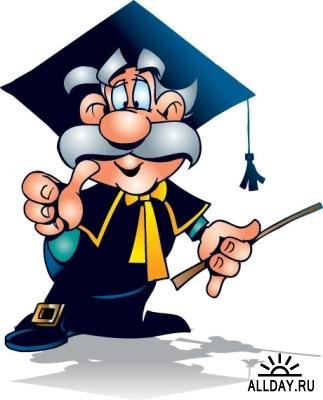